Influence of local and remote SST on North Atlantic tropical cyclone potential intensity
Suzana J. Camargo,
Mingfang Ting and Yochanan Kushnir
LDEO, Columbia University
GloDecH Meeting, OCP, LDEO, December 14, 2011.
Atlantic PDI (power dissipation index ~ V3max) and tropical SST
Emanuel, 2005
20th century North Atlantic SST and Potential Intensity (PI)
PDI and SST
PDI and relative SST
Vecchi and Soden 2007
Atlantic Hurricanes trends: dependency on tracks Kossin and Camargo, Climatic Change (2009)
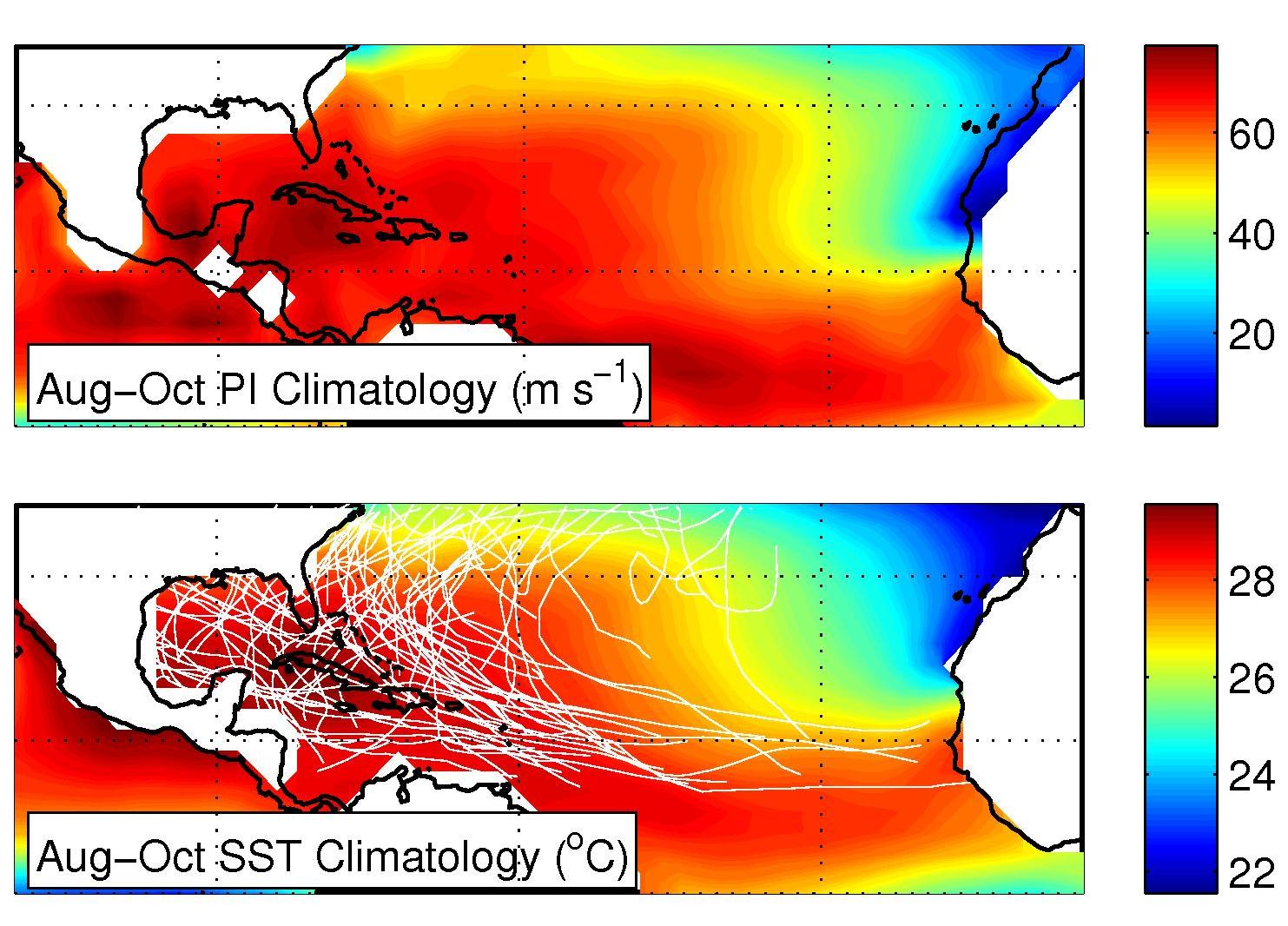 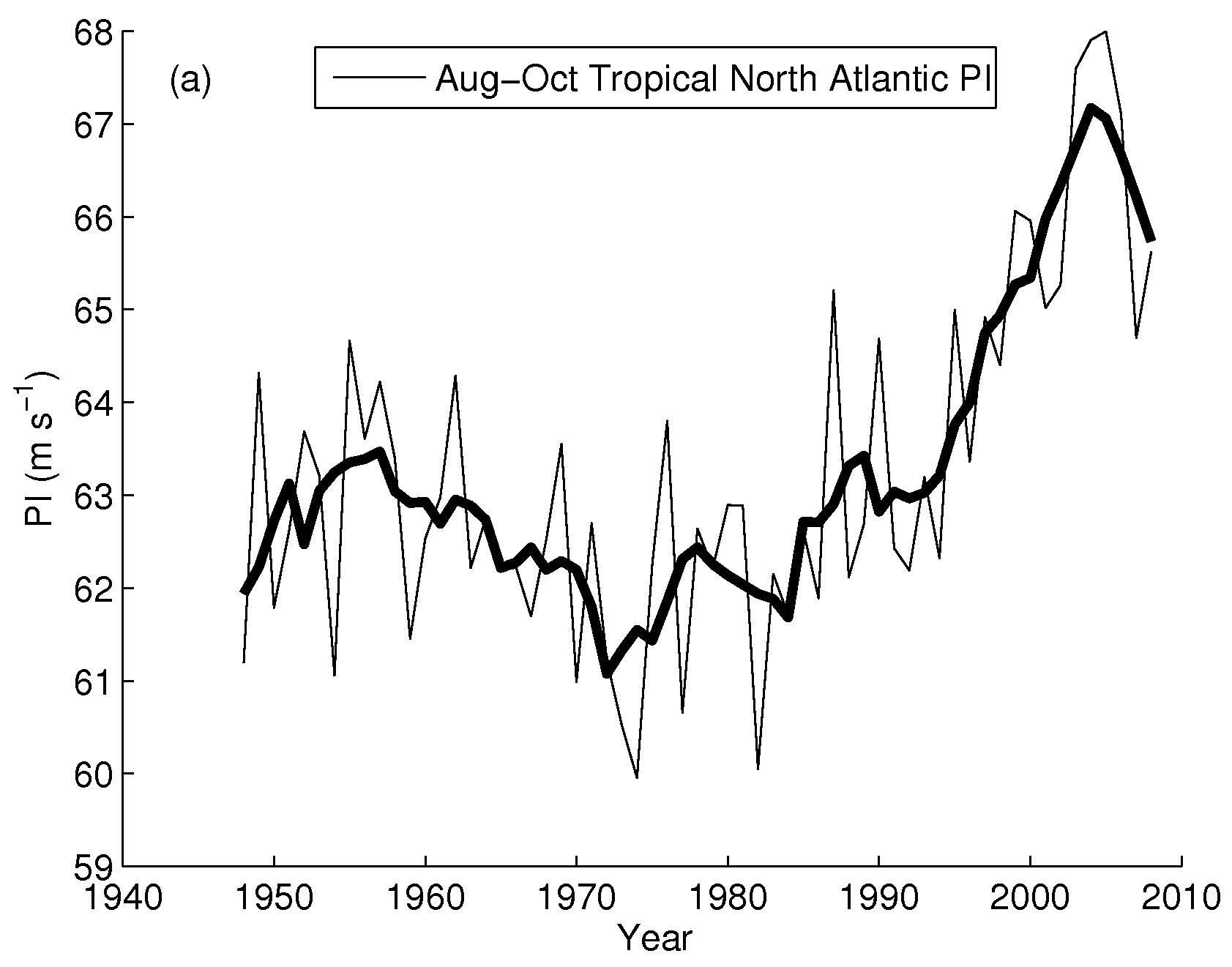 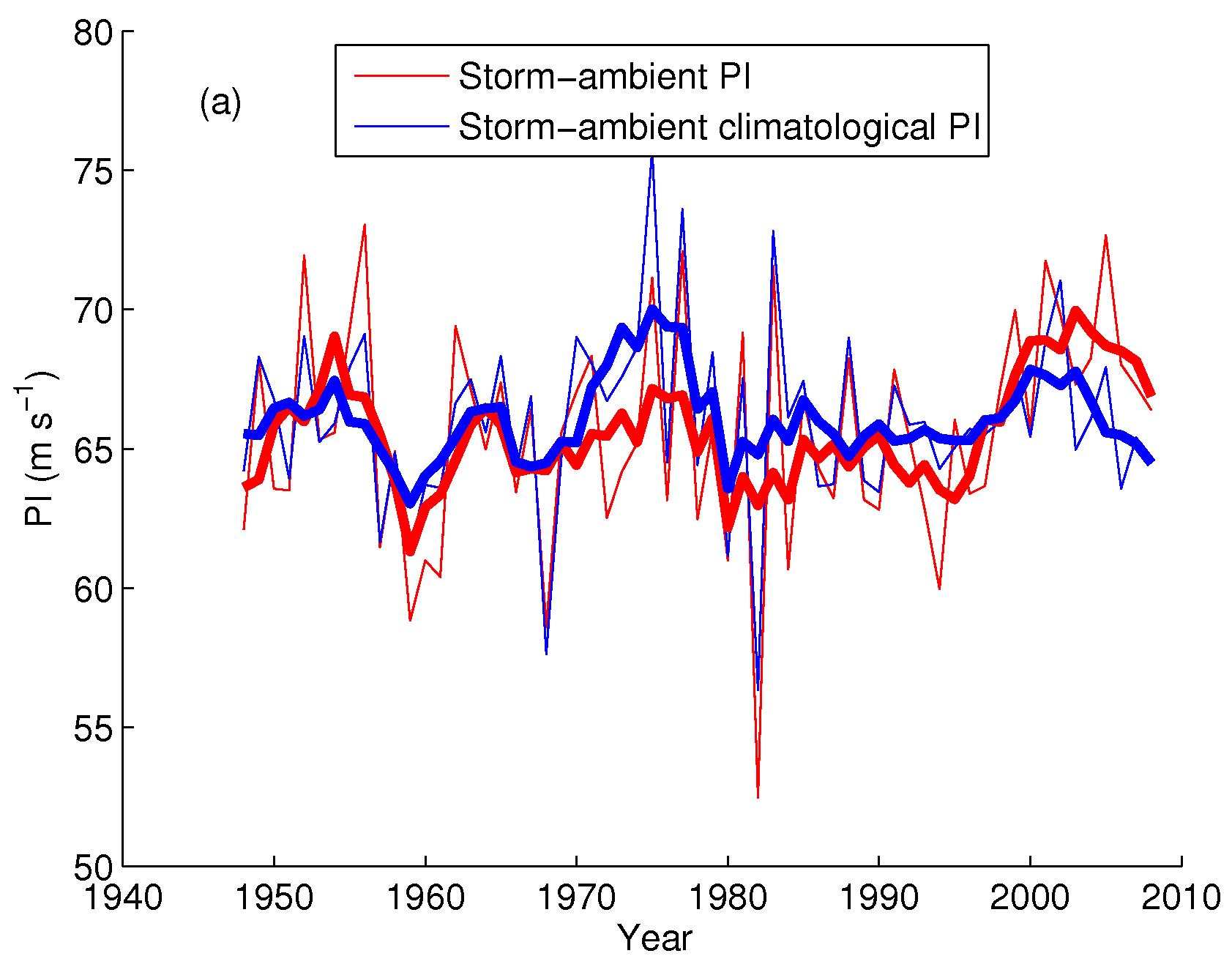 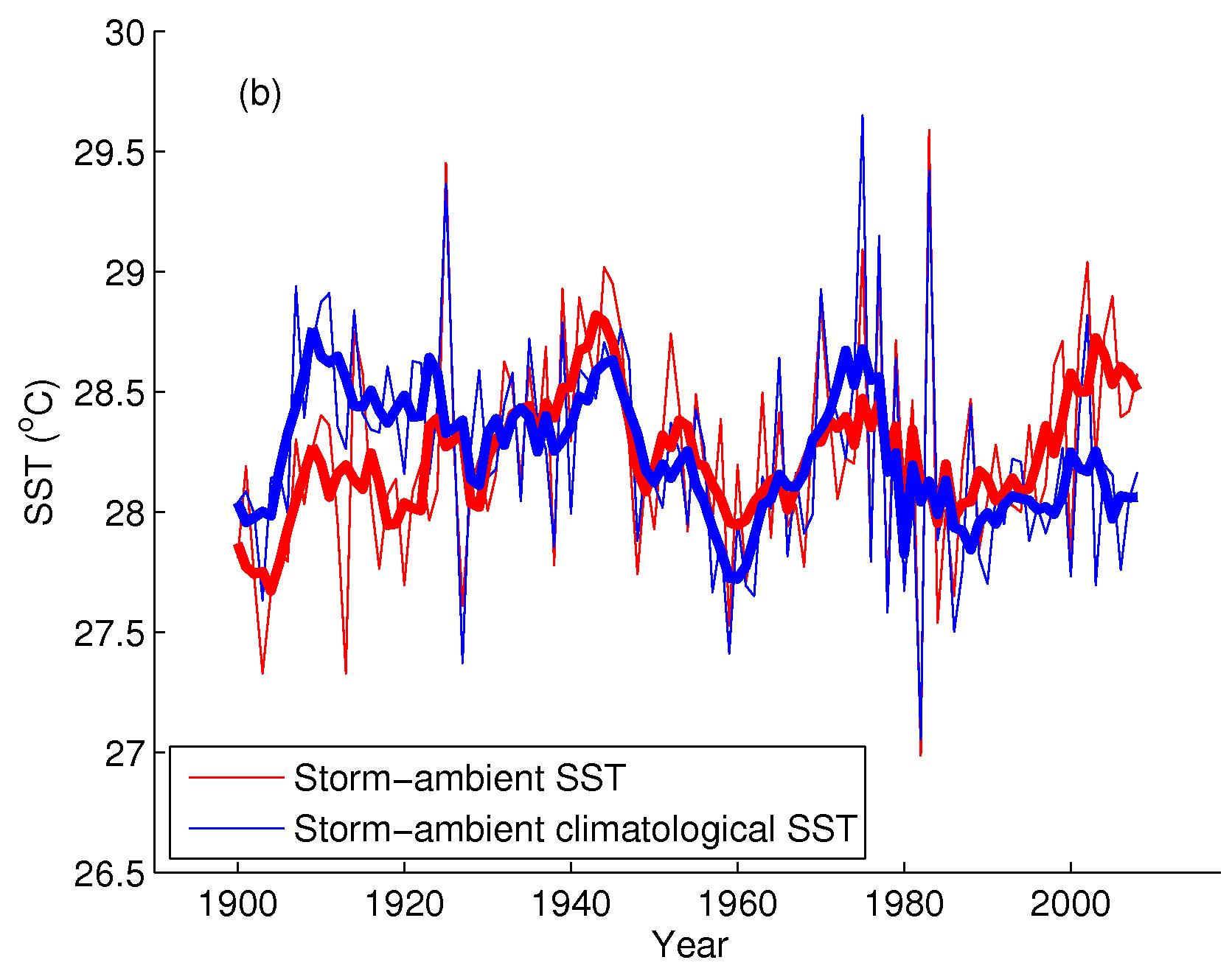 Objective:
Contributions of natural variability and anthropogenic trend to North Atlantic potential intensity
CCM3 simulations
GOGA: global SST
TAGA: tropical Atlantic SST
POGA (not shown)
16 ensemble members, 1856-2006
Idealized simulations:
Warm Atlantic, Cold Atlantic
Warm Tropical Atlantic, Cold Tropical Atlantic
PI GOGA & Reanalysis IClimatological Annual Maximum
PI GOGA and Reanalysis IIJJASON – Atlantic Hurricane season
PI Anomaly GOGA and Reanalysis  Atlantic Main Development Region (MDR)
PI GOGA & TAGA
PI GOGA & TAGA II
Climate Change and Internal Variability (AMO) indices
Ting et al.
 2009
Regression Patterns: PI and AMO & CC indices
CC
Regression time-series:
Role of extra-tropics: Idealized SST patterns
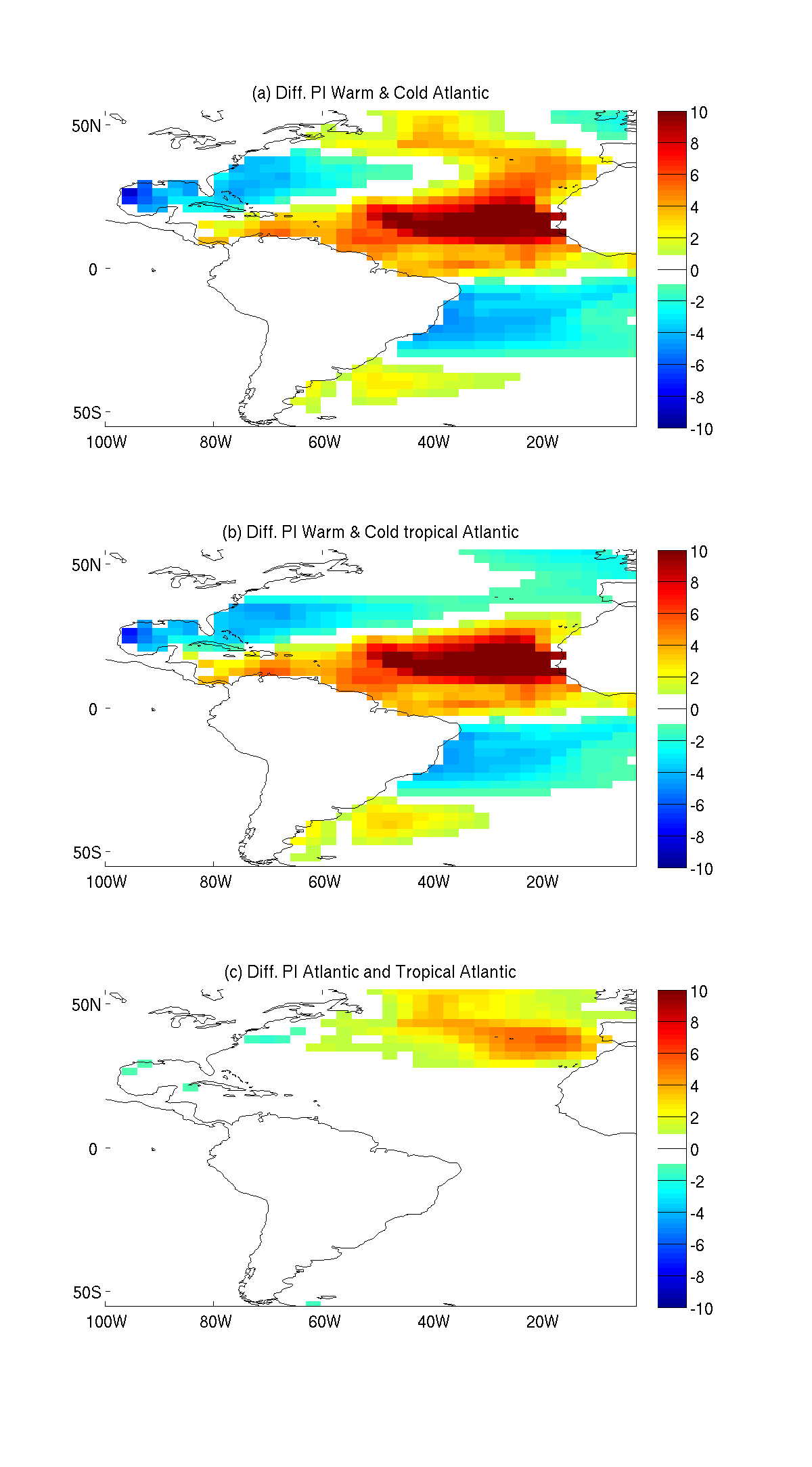 Summary
Remote SST reduces trend of North Atlantic PI (confirming Vecchi and Soden 2007). 
Remote SST also slightly reduces AMO effect on PI in the North Atlantic.
Differences of PI for GOGA and TAGA related to the AMO not due to Pacific (POGA) or Atlantic extra-tropical SST: causes are not clear.
Late 20th century PDI upward trend (Emanuel 2005) probably not dominated by climate change, but internal variability (AMO) as hinted in DelSole et al. 2010.
Next step analysis of PI in the 21st century in the CMIP5 simulations.